Respiratory System
Dr Archna Ghildiyal
         Associate Professor
              Department of Physiology
KGMU
LECTURE:6
Contents

Composition of air
Gaseous transport: Oxygen
O2-Hb dissociation curve
Factors affecting O2-Hb dissociation
Learning Objectives
Composition of air
Partial pressure of gases
Oxygen Transport : Methods
Role of hemoglobin
O2-Hb dissociation curve
Factors :Shifting the curve
Atmospheric Air:CompositionTotal Pressure (at sea level)=760mm Hg
N2 = 78.6%

O2 = 20.8%

CO2=0.04%

H20=0.5%
PN2 =  596mm Hg

Po2 = 160 mm Hg

PCo2=0.3mm Hg

PH2O=3.7mm Hg
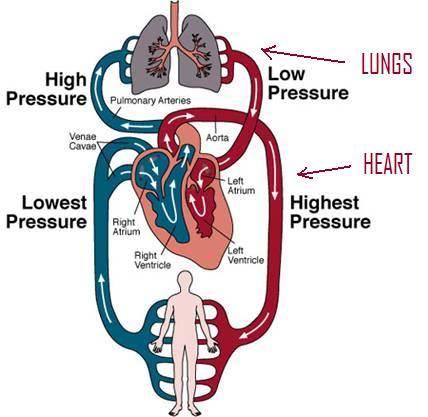 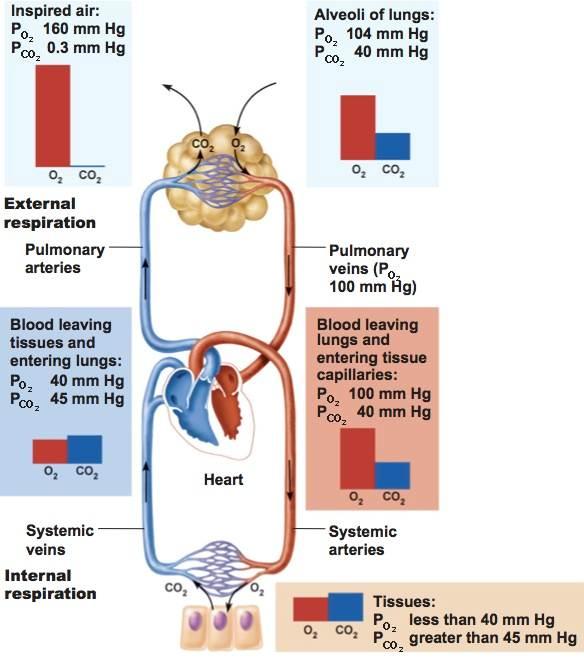 Diffusion of Gases
Alveolocapillary Membrane
Along  partial pressure gradient,
Until equilibrium is reached
Oxygen diffuses from the alveolus into the blood
Carbon dioxide from the blood into the alveolus
Contd…
Carbon dioxide : very soluble in blood, allowing many molecules to diffuse along small pressure gradient

Oxygen : less soluble, requires a larger concentration gradient
Effect of water vapor
Fresh air enters respiratory passage
Immediately mixes with water vapor (Humidification)
Water vapor lowers the partial pressure of  gases (total pressure remains constant)
PO2 is lowered to about 149 mmHg
Constant PH2O=47mmHg
Oxygen Transport
Method                                  Percentage

Dissolved in Plasma                    3 %

Combined with Hemoglobin       97 %
O2 Dissolved in plasma
0.3 ml O2 per 100 ml of blood(arterial PO2
   Of 100 mm Hg)
Normal PO2 of 95mmHg :0.29 ml of O2 is dissolved per 100 ml of water in blood
PO2 40 mmHg in tissue capillaries-0nly 0.12 ml of O2 remains dissolved
0.17 ml of O2 is normally transported in dissolved state to the tissues by each 100 ml of arterial blood flow
Hemoglobin Structure
Protein made up of 4 subunits
Every subunit contains a heme moiety attached to a polypeptide chain.
Haemoglobin
Haemoglobin molecules can transport up to four O2’s
When 4 O2’s are bound to haemoglobin, it is 100% saturated, with fewer O2’s it is partially saturated 
Haemoglobin’s affinity for O2 increases as its saturation increases
 Oxygen binding occurs in response to the high PO2 in the lungs
Oxyhemoglobin Formation
Oxygen molecule reversibly attaches to the heme portion of hemoglobin

Heme unit contains iron ( Fe+2 ) which provides the attractive force 

02 +Hb            HbO2
Terms
Oxygen Capacity :  Maximum quantity of oxygen that will combine chemically with the hemoglobin in a unit volume of blood 

Oxygen Content: how much oxygen is in the blood
Contd…
Oxygen Saturation :  Percentage of all the available heme binding sites saturated with oxygen

Volume percent (vol%) refers to the milliliters of oxygen extracted from a  100 ml sample of whole blood
Maximum amount of O2 that can combine with Hb of blood
Normal Hb -15 gms/100 ml of blood
Each gm of Hb can bind 1.34 ml of O2 (In chemically pure Hb-1.39 ml O2)
Total O2 bound with Hb :
    15x1.34=20 ml  (if Hb 100% 
                               saturated)
O2 released from Hb in tissues
In normal systemic arterial blood -Total O2 bound with Hb 19.4ml/100 ml of blood(97% saturated)
Tissue capillaries: Combined O2- 14.4ml/100 ml of blood(PO2  40mmHg,75% saturated Hb)
Under normal conditions about 5ml of O2 is transported from the lungs to the tissues by each 100 ml of blood flow
O2-Hb dissociation curve
Illustrates the %saturation of Hb with oxygen at various PO2 values
Sigmoid shaped curve
Progressive increase in the % of Hb bound with O2 as blood PO2 increases
P50  :point at which Hb is 50% saturated
Contd…
Plateau: Provides a margin of safety in the oxygen carrying capacity of the blood
 Steep portion: Small changes in Oxygen levels can cause significant changes in binding.  This promotes release of O2 to the tissues
Oxygen-Hb dissociation curve
Effect of changing hemoglobin concentration
Role of Hb in maintaining nearly constant PO2 in  tissues
Function as Tissue O2 buffer system
Stabilize the O2 pressure in the tissues
Tissue PO2 can not rise above 40 mmHg
Factors that Shift the Oxygen-Hemoglobin Dissociation Curve
pH and PCO2
Temperature
2,3-diphosphoglycerate(2,3-DPG)
pH and PCO2:  Bohr effect
Increased delivery of O2 to the tissues when CO2 & H+ ions shift the O2-Hb Dissociation curve to the right
Temperature
2,3-diphosphoglycerate
Byproduct of anaerobic glycolysis
 Present in high concentration in red blood cells because of their content of 2,3-DPG mutase
Diminishes the affinity of hemoglobin for O2 (Right Shift)
Contd…
Importance:
Normal DPG in blood keeps the  curve slightly to the right all the time
In Hypoxic condition
Disadvantage: 
 Excess DPG : Difficulty for the hemoglobin to combines with O2 in the lungs
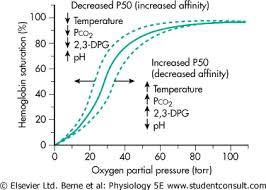 Question:1
At which of the following sites is the partial
 pressure of oxygen (PO2) highest?
Exhaled gas 
Anatomical dead space at the end of expiration 
Anatomical dead space at the end of inspiration 
Alveolar gas
Question:2
The exchange of gases between
inhaled air and Pulmonary blood is
referred as:
A) Cellular respiration
B) External respiration
C) Internal respiration
D) Circulatory respiration
Question:3
Most Oxygen in the blood is transported as:
A)De-oxyhemoglobin
B)Dissolved in plasma
C)Oxy-hemoglobin
D)Reduced hemoglobin
Question:4
Shift  of O2-Haemoglobin dissociation curve to the right is caused by…. (in blood):
A) Decreased hydrogen ions
B) Increased CO2 
C) Decreased temperature
D) Decreased BPG
Question:5
Oxyhaemoglobin dissociation curve is shifted to the left by:
A) increase in arterial PCO2
B) acidosis
C) increase in 2,3 DPG
D) fall in temperature
Answers
1- C
2- B
3- C
4- B
5- D
References
Guyton & Hall.Text book of Medical Physiology
Ganong’s Review of Medical Physiology
Berne & Levy Physiology
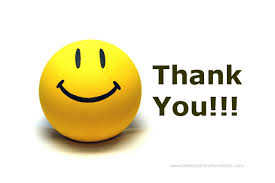